Unit 4
Learning Session 2: Working with different target groups, part 4
Peter Weber, Bettina Siecke, Matthias Varul
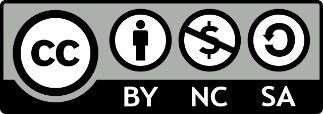 connect-erasmus.eu
This license lets you (or other party) share, remix, transform, and build upon this material non-commercially, as long as you credit the Connect! project partners and license your new creations under identical terms.
A) Counselling low-skilled workers
Some approaches:
Some potential problems:
Reflect your own educational / class privilege!
Be attentive to learning needs resulting from negative experience in education and administration!
Be attentive to life-situational constraints and demands
Explore potentials developed outside work
Explore past aspirations – can they be revived?
Unequal access to education
Cultural expectations (“learning to labour”)
The need to earn early. 
Low expectations (that of others, that of self), impact on self efficacy
In organisation:
Persistently push or access (direct and indirect) 	
Suggest alternative formats  
Patiently continue making your case        
Pilot with some, then expand                                 
Find and offer external support/funding                             
Involve chambers, trade unions, works council
connect-erasmus.eu
B) Counselling older workers
Some approaches:
Some potential problems:
Focus on effective short-term development
Build on existing skills when discussing learning needs, look out for connective formats
Explore potentials developed throughout working life
Emphasise biographic continuity and achievement
Perception of “time running out” (individual and organisational ROI) 
Distance to learning routines
Frustration after long period stuck in wrong positions after a “wrong turn”
Call for Lifelong Learning as skill devaluation, perceived misrecognition of ability
In organisation:
A strong business case against backdrop of demographic change and working life experience 	
Encourage re-evaluation of “stagnating” career paths                  	    
Discuss horizontal development paths with strong practical/experiential learning aspects
connect-erasmus.eu
3) Counselling for diversity
Some approaches:
Some potential problems:
Particular need to be aware of own position and preconceived (latent) assumptions as counsellor
Where thematic, acknowledge and explore experiences of misrepresentation and discrimination
Take seriously and be attentive
Educational achievement often not fully reflected in career 
Cumulated experiences of misrepresentation and misrecognition
Impact on expectations
In organisation:
Pick up on misrepresentation  
Make business case without ignoring social justice
Where possible get PoCs’ own expertise on board 
Anticipate resentment against “affirmative action”   
Advocate a culture of allyship to get all on board
connect-erasmus.eu
4) Counselling employees with disability
Some approaches:
Some potential problems:
Take a capability approach – make no prior assumptions based on the disability
Be as specific as you can – no disability is the same, no person is the same – take the lead of the client
Work for connections – inclusion cannot work in isolation
Potentials go unrecognised as the person is viewed mainly as “lacking”
Disrupted biographies and/or experiences of discrimination impact on self-efficacy
Necessary support can be difficult to get
In organisation:
Position of strength: disability rights approach     
Internal and external networks! 	 
Activate external sources of support
connect-erasmus.eu